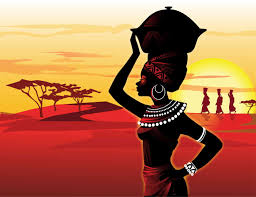 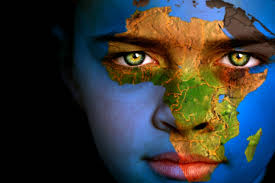 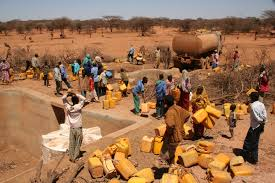 Section 3
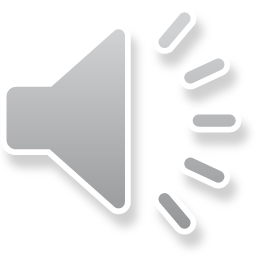 Kingdoms of East Africa
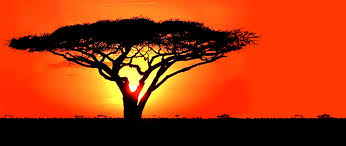 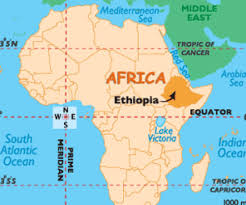 Ethiopia
-modern country in East Africa

-protected/isolated from others by mountains

-adopted Christianity, unique culture for the region
Many East African port cities flourished from trade with Asia